WELCOME TO THE
Welcome Title
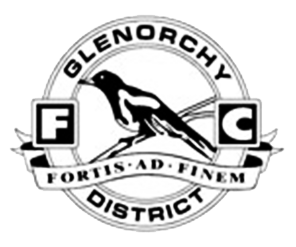 2010 UNDER 13
BEST AND FAIREST COUNT
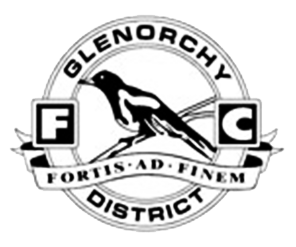 2010 UNDER 13
BEST AND FAIREST COUNT
Introduce Presenter
Presenter
Steve Maxwell
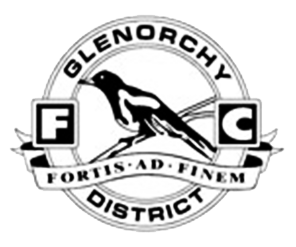 2010 UNDER 13
BEST AND FAIREST COUNT
Round 1
ROUND 1
5
4
3
2
1
Luke Webb
Ben Karmaric
Nathan Rowlands
Hayden Styles
Glenorchy
Claremont
Jesse Quinn
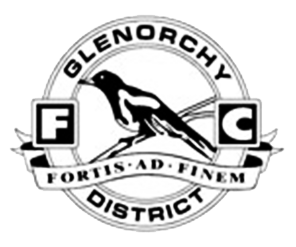 2010 UNDER 13
BEST AND FAIREST COUNT
Round 1
ROUND 2
5
4
3
2
1
Brady Quinn
Liam Lapham
Luke Webb
Liam Smith
Glenorchy
Kingborough
Daniel Stocks
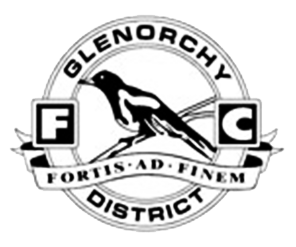 2010 UNDER 13
BEST AND FAIREST COUNT
Round 1
ROUND 3
5
4
3
2
1
Luke Webb
Daniel Stocks
Liam Lapham
Brady Quinn
Glenorchy
Sandy Bay
Nathan Percey
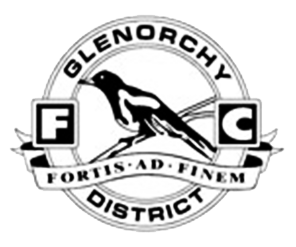 2010 UNDER 13
BEST AND FAIREST COUNT
Round 1
ROUND 4
5
4
3
2
1
Daniel Stocks
Ben Karmaric
Nathan Percey
Jacob Lehmann
Glenorchy
Kermaine
Brady Quinn
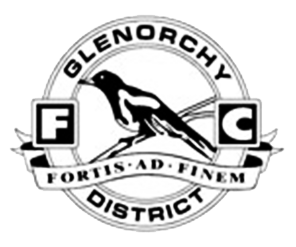 2010 UNDER 13
BEST AND FAIREST COUNT
Round 1
ROUND 5
5
4
3
2
1
Joel Berry
Joshua Smith
Nathan Rowlands
Hayden Styles
Glenorchy
Brighton
Jesse Quinn
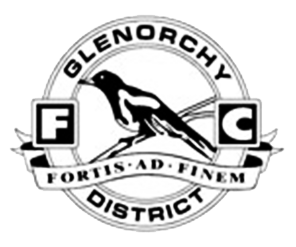 2010 UNDER 13
BEST AND FAIREST COUNT
Leaderboard 3
LEADER BOARD
7
1
Luke Webb (13)
Joel Berry (5)
8
2
Daniel Stocks (10)
Hayden Styles (4)
9
3
Brady Quinn (8)
Nathan Percey (4)
10
4
LEADERBOARD
Joshua Smith (4)
Ben Karmaric (8)
11
5
Liam Smith (2)
Liam Lapham (7)
12
6
Jesse Quinn (2)
Nathan Rowlands (6)
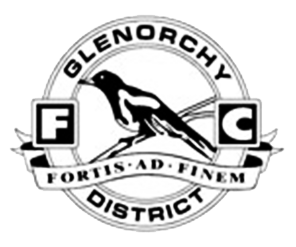 2010 UNDER 13
BEST AND FAIREST COUNT
Round 1
ROUND 6
LEADER BOARD
Luke Webb
Luke Webb
Daniel Stocks
Brady Quinn
5
4
3
2
1
Joel Berry
Brady Quinn
Daniel Stocks
Luke Webb
Ben Karmaric
Nathan Rowlands
Nathan Rowlands
Liam Lapham
Nathan Percey
Nathan Percey
Glenorchy
Sorell
Nathan Rowlands
Ben Karmaric
Brady Quinn
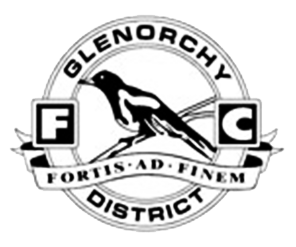 2010 UNDER 13
BEST AND FAIREST COUNT
Round 1
ROUND 7
LEADER BOARD
Luke Webb
Luke Webb
Brady Quinn
Brady Quinn
5
4
3
2
1
Jacob Bevis
Daniel Stocks
Nathan Rowlands
Evan Langridge
Nathan Rowlands
Daniel Stocks
Nathan Rowlands
Nathan Percey
Nathan Percey
Luke Webb
Glenorchy
New Norfolk
Ben Karmaric
Ben Karmaric
Brady Quinn
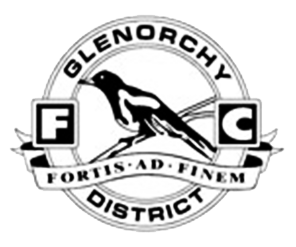 2010 UNDER 13
BEST AND FAIREST COUNT
Round 1
ROUND 8
LEADER BOARD
Luke Webb
Luke Webb
Brady Quinn
Brady Quinn
5
4
3
2
1
Luke Webb
Nathan Rowlands
Daniel Stocks
Liam Smith
Daniel Stocks
Nathan Rowlands
Daniel Stocks
Nathan Percey
Nathan Percey
Sam Percy
Glenorchy
Sandy Bay White
Ben Karmaric
Ben Karmaric
Jesse Quinn
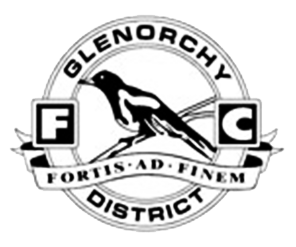 2010 UNDER 13
BEST AND FAIREST COUNT
Round 1
ROUND 9
LEADER BOARD
Luke Webb
Luke Webb
Brady Quinn
Brady Quinn
5
4
3
2
1
Luke Webb
Daniel Stocks
Daniel Stocks
Nathan Percey
Nathan Rowlands
Nathan Rowlands
Evan Langridge
Nathan Percey
Nathan Percey
Liam Lapham
Glenorchy
North Hobart
Ben Karmaric
Liam Lapham
Patrick Davis
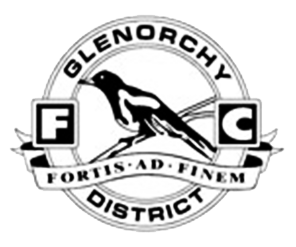 2010 UNDER 13
BEST AND FAIREST COUNT
Round 1
ROUND 10
LEADER BOARD
Luke Webb
Luke Webb
Brady Quinn
Daniel Stocks
5
4
3
2
1
Luke Webb
Daniel Stocks
Nathan Percey
Hayden Styles
Nathan Rowlands
Brady Quinn
Nathan Percey
Nathan Percey
Nathan Rowlands
Daniel Stocks
Glenorchy
Lauderdale
Liam Lapham
Liam Lapham
Liam Lapham
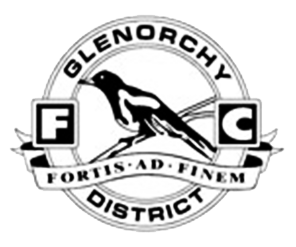 2010 UNDER 13
BEST AND FAIREST COUNT
Leaderboard 3
LEADER BOARD
7
1
Luke Webb (32)
Hayden Styles (8)
8
2
Daniel Stocks (15)
Ben Karmaric (8)
9
3
Nathan Percey (15)
Evan Langridge (7)
10
4
LEADERBOARD
Brady Quinn (14)
Joel Berry (6)
11
5
Jacob Bevis (5)
Nathan Rowands (12)
12
6
Joshua Smith (4)
Liam Lapham (10)
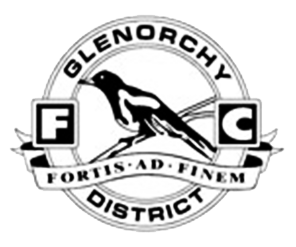 2010 UNDER 13
BEST AND FAIREST COUNT
Round 1
ROUND 11
5
4
3
2
1
Nathan Rowlands
Nathan Percey
Daniel Stocks
Luke Webb
Glenorchy
Cygnet
Jesse Quinn
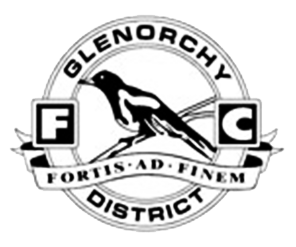 2010 UNDER 13
BEST AND FAIREST COUNT
Round 1
ROUND 12
5
4
3
2
1
Nathan Percey
Michael Harris
Joel Berry
Liam Smith
Glenorchy
Clarence Roos
Daniel Stocks
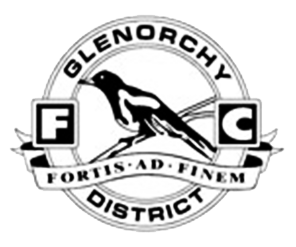 2010 UNDER 13
BEST AND FAIREST COUNT
Round 1
ROUND 13
5
4
3
2
1
Daniel Stocks
Nathan Rowlands
Brady Quinn
Timothy Underwood
Glenorchy
Triabunna
Luke Webb
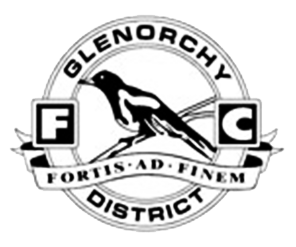 2010 UNDER 13
BEST AND FAIREST COUNT
Round 1
ROUND 14
5
4
3
2
1
Brady Quinn
Luke Webb
Liam Smith
Daniel Stocks
Glenorchy
Clarence
Joel Berry
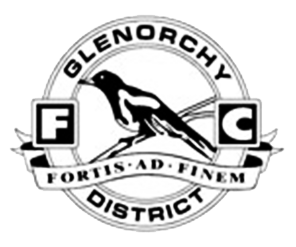 2010 UNDER 13
BEST AND FAIREST COUNT
Runnerup
Under 13 BEST & FAIRSTRUNNER UP
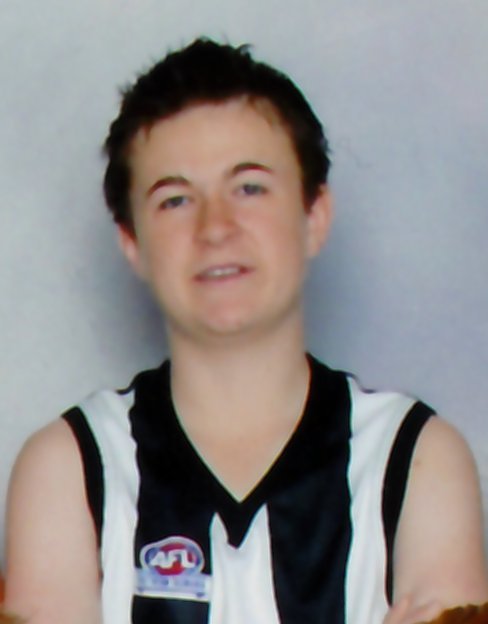 Nathan Percey
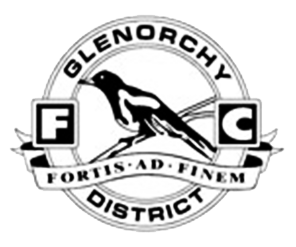 2010 UNDER 13
BEST AND FAIREST COUNT
Winner
Under 13 BEST & FAIRSTWINNER
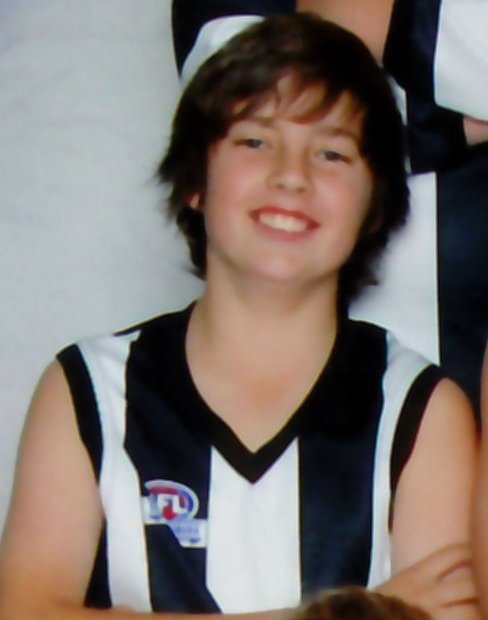 Luke Webb
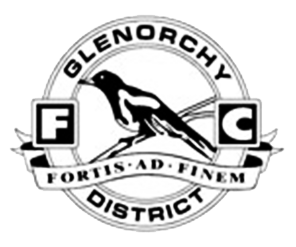 2010 UNDER 13
BEST AND FAIREST COUNT
Coach Award
MOST CONSISTENT
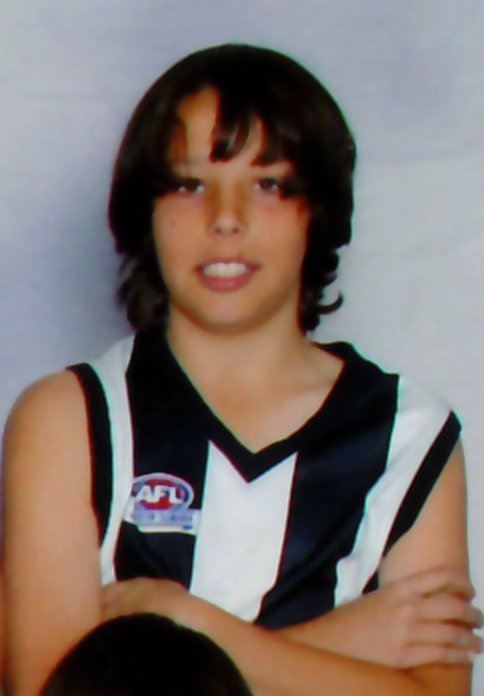 Daniel Stocks
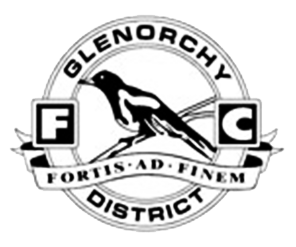 2010 UNDER 13
BEST AND FAIREST COUNT
Coach Award
MOST IMPROVED
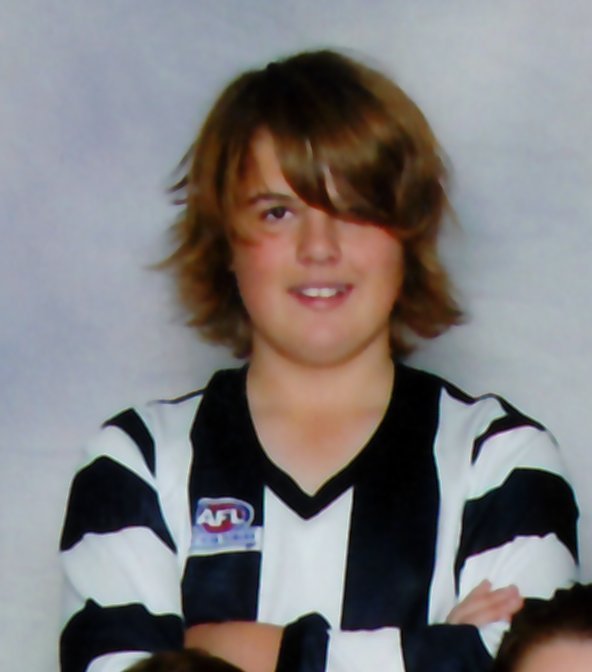 Joel Berry
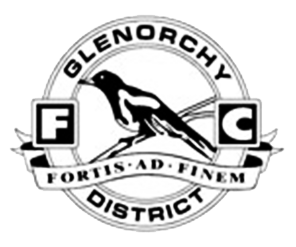 2010 UNDER 13
BEST AND FAIREST COUNT
Coach Award
COACHES AWARD
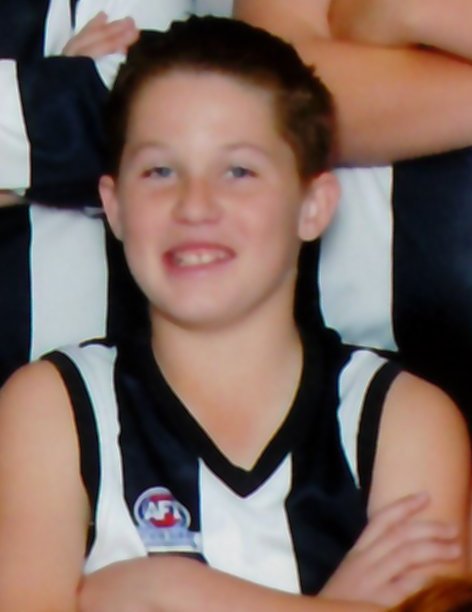 Liam Smith
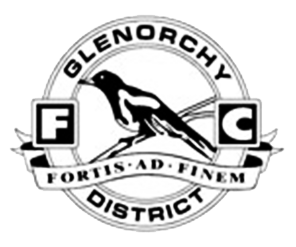 2010 Under 13
BEST AND FAIREST COUNT
Coach Award
BASS & EQUITABLEAWARD
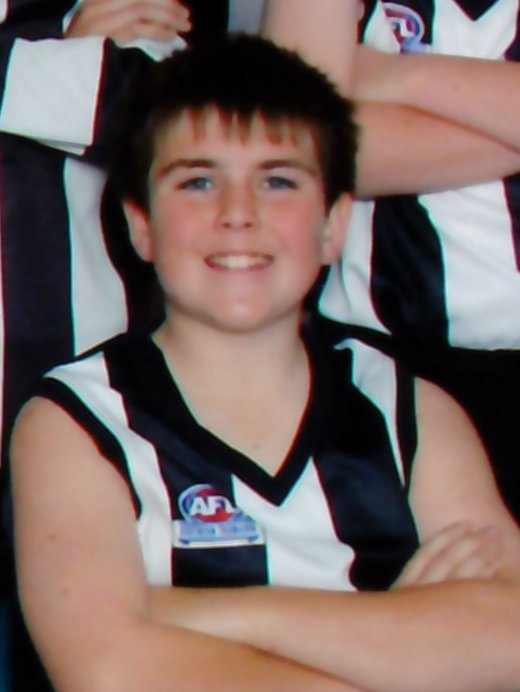 Michael Harris
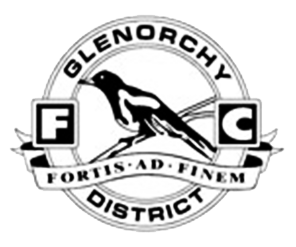 2010 UNDER 13
BEST AND FAIREST COUNT
Congratulations (all winners)
CONGRATULATIONS TO THIS YEAR’S WINNERS:
Michael Harris
Liam Smith
Joel Berry
Daniel Stocks
Nathan Percey
Luke Webb
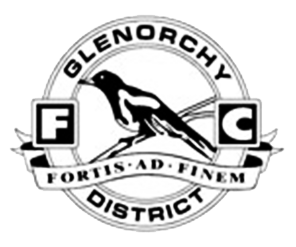 2010 UNDER 13
BEST AND FAIREST COUNT
Leaderboard 3
LEADER BOARD
7
1
Luke Webb (39)
Joel Berry (10)
8
2
Daniel Stocks (26)
Liam Lapham (10)
9
3
Nathan Percey (24)
Hayden Styles (8)
10
4
LEADERBOARD
Ben Karmaric (8)
Brady Quinn (22)
11
5
Evan Langridge (7)
Nathan Rowlands (21)
12
6
Jacob Bevis (5)
Liam Smith (11)